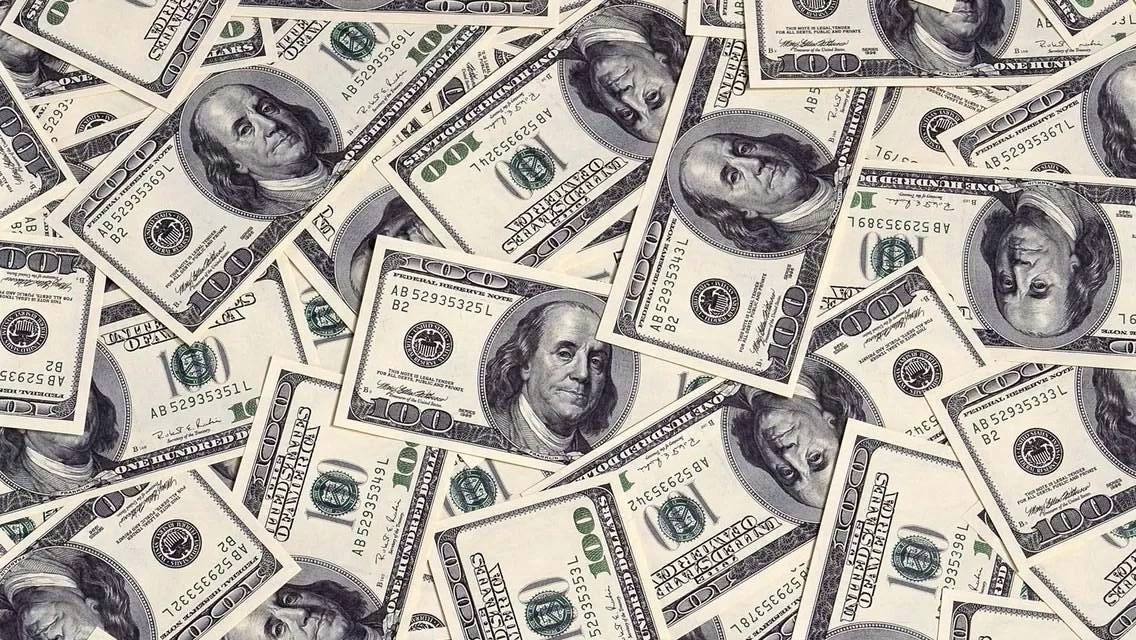 PEP, U10L3, “Your money”
Song: Price tag
Singer：Jessie J
Editor: 许曼栩
单位：华南师范大学
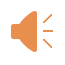 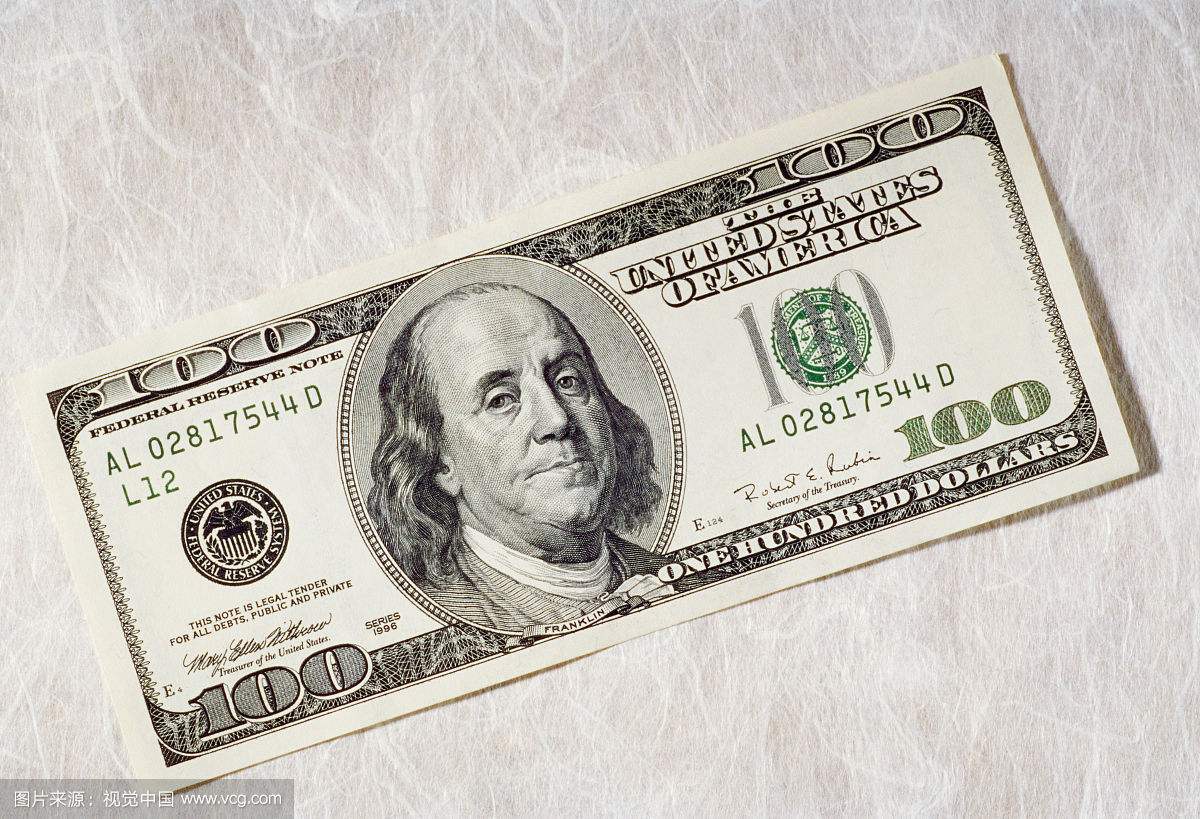 Okay ，coconut man，moon heads and pea
You ready?
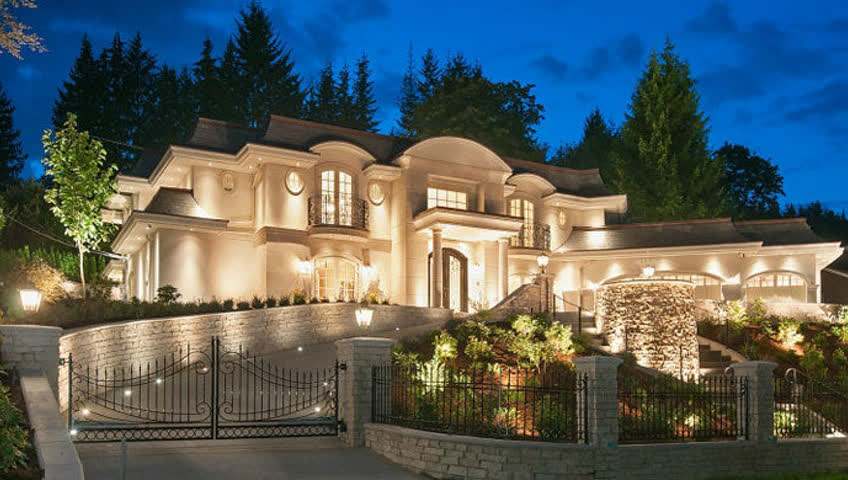 Seems   like   everybody's    got   a    price
I wonder how they sleep at night
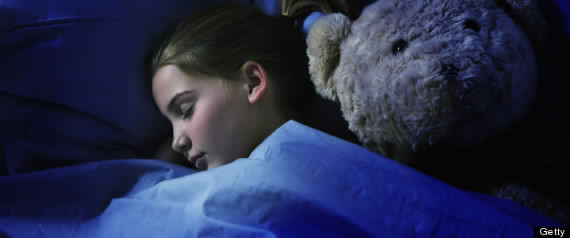 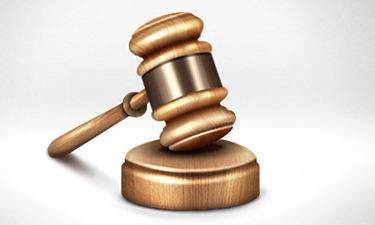 When the sale comes first
And the truth comes second
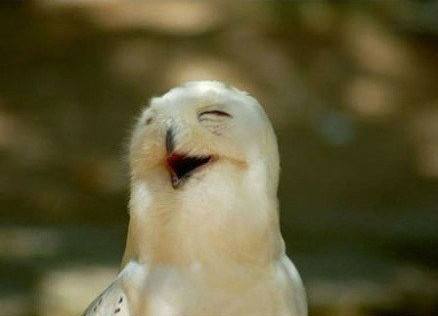 Just stop, for a minute and smile
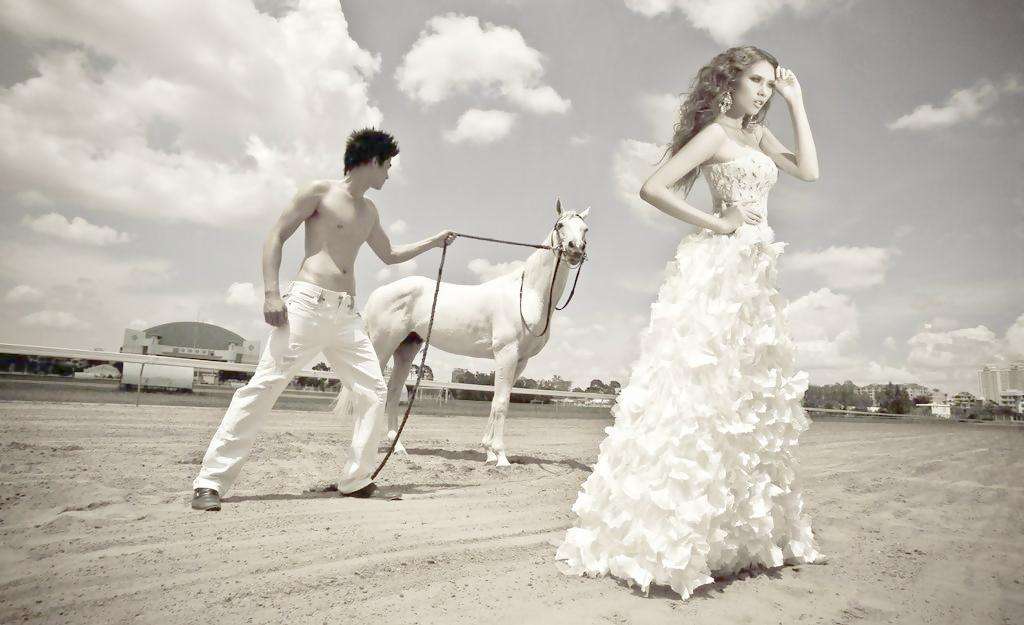 Why is everybody so serious
Acting so damn mysterious
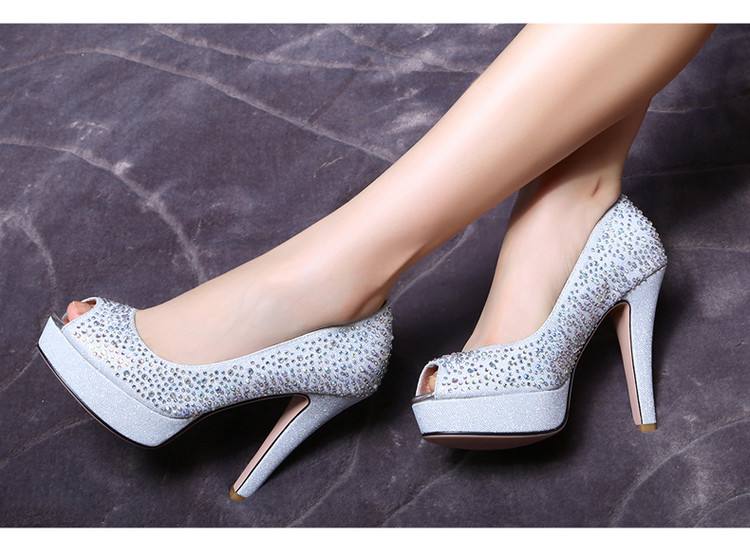 You got your shades on your eyes
and your heels so high
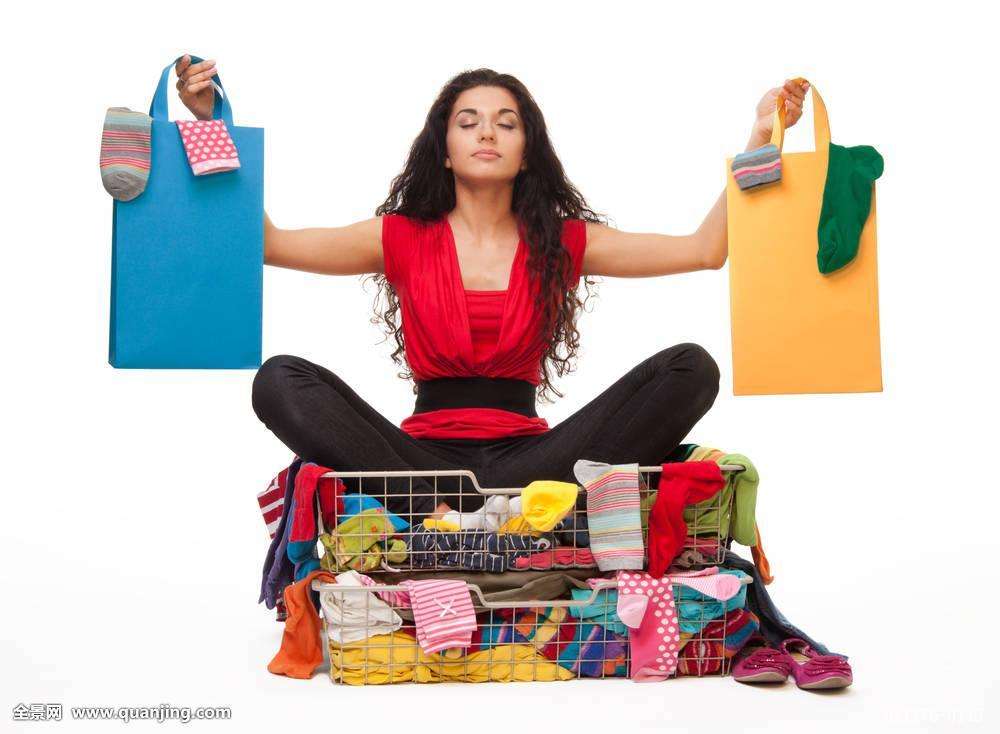 That you can't even have a good time
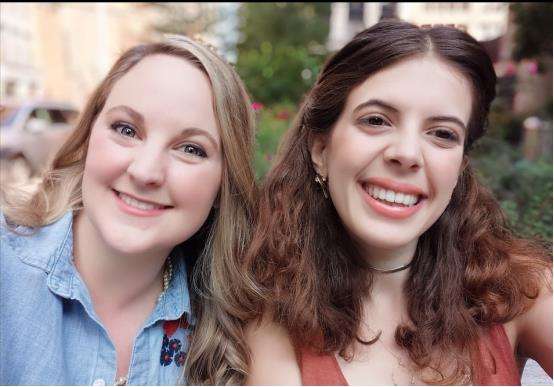 Everybody looks to their left (yeah)
Everybody looks to their right (ha)
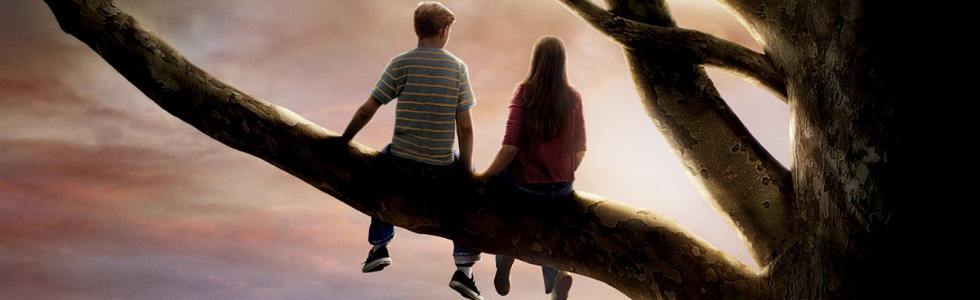 Can you feel that (yeah)
We're pay them with love tonight
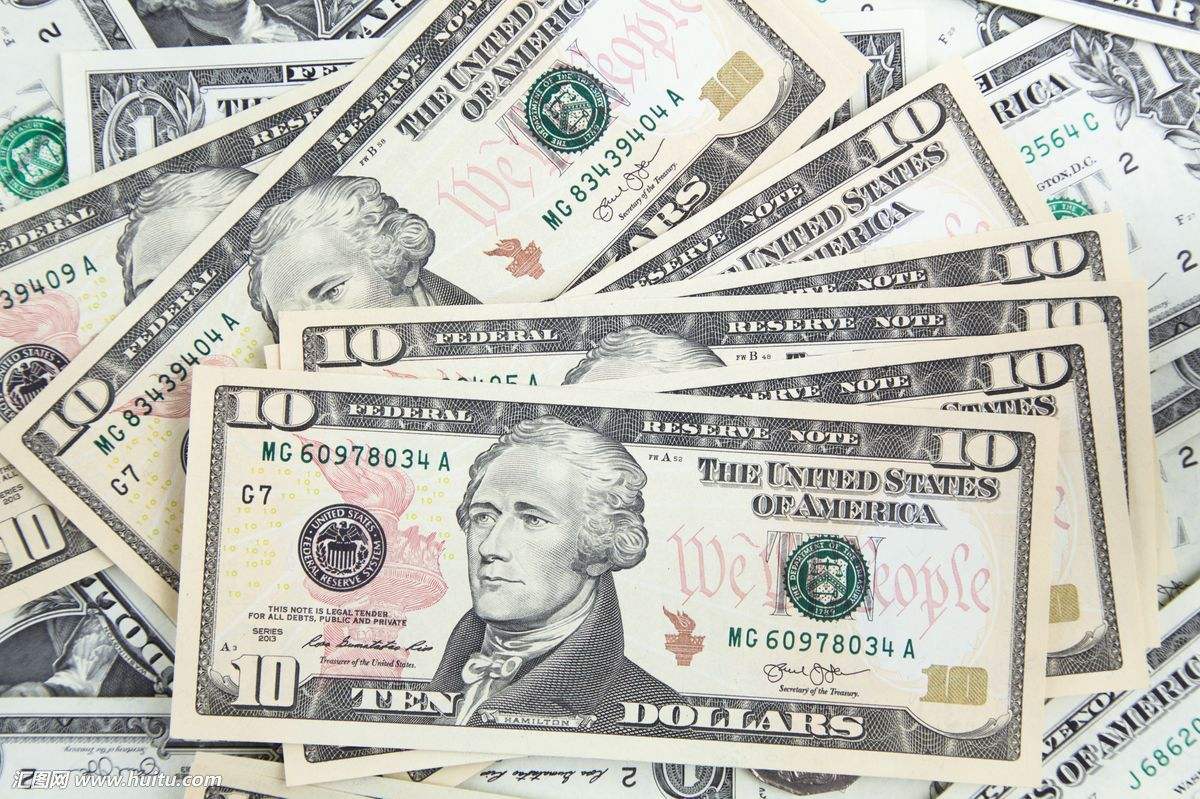 It's not about the money, money, money
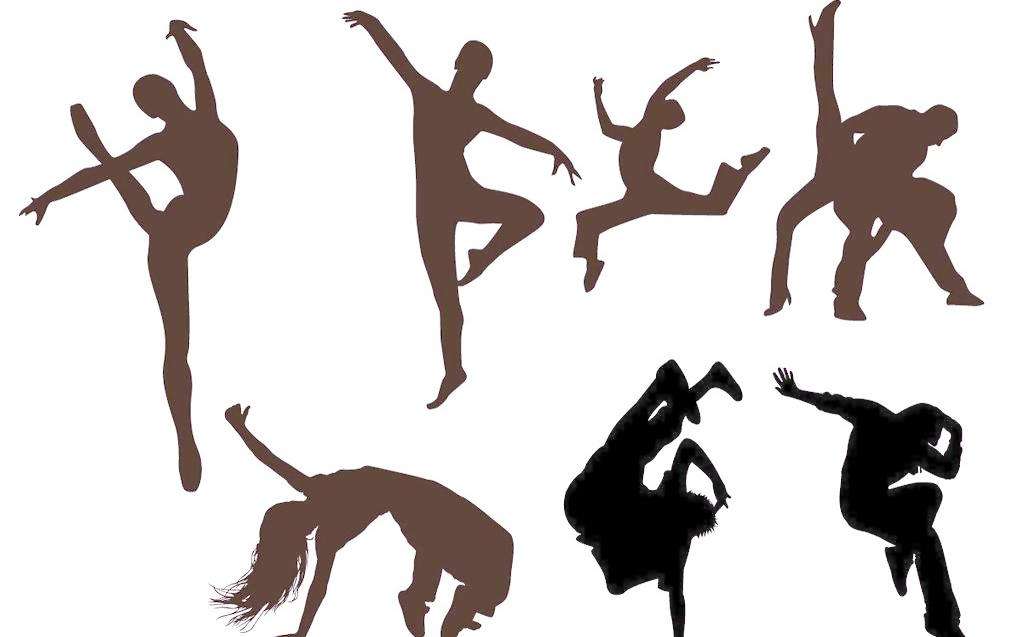 We don't need your money, money, money
We just wanna make the world dance
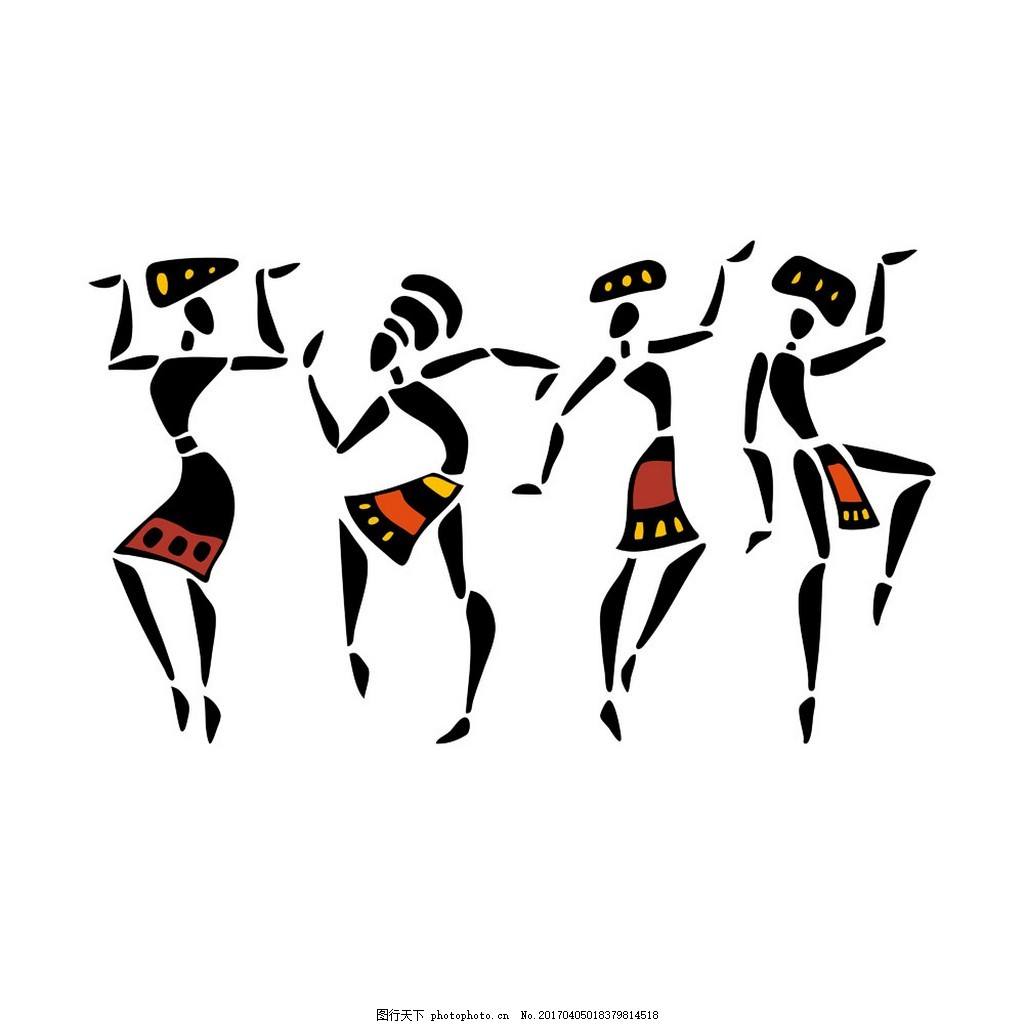 Forget about the price tag
ain't about the (uh) ka-ching ka-ching
ain't about the (yeah) ba-bling ba-bling
wanna make the world dance
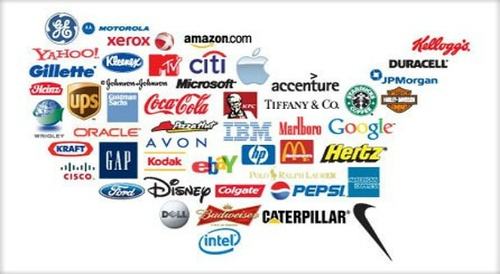 Forget about the price tag
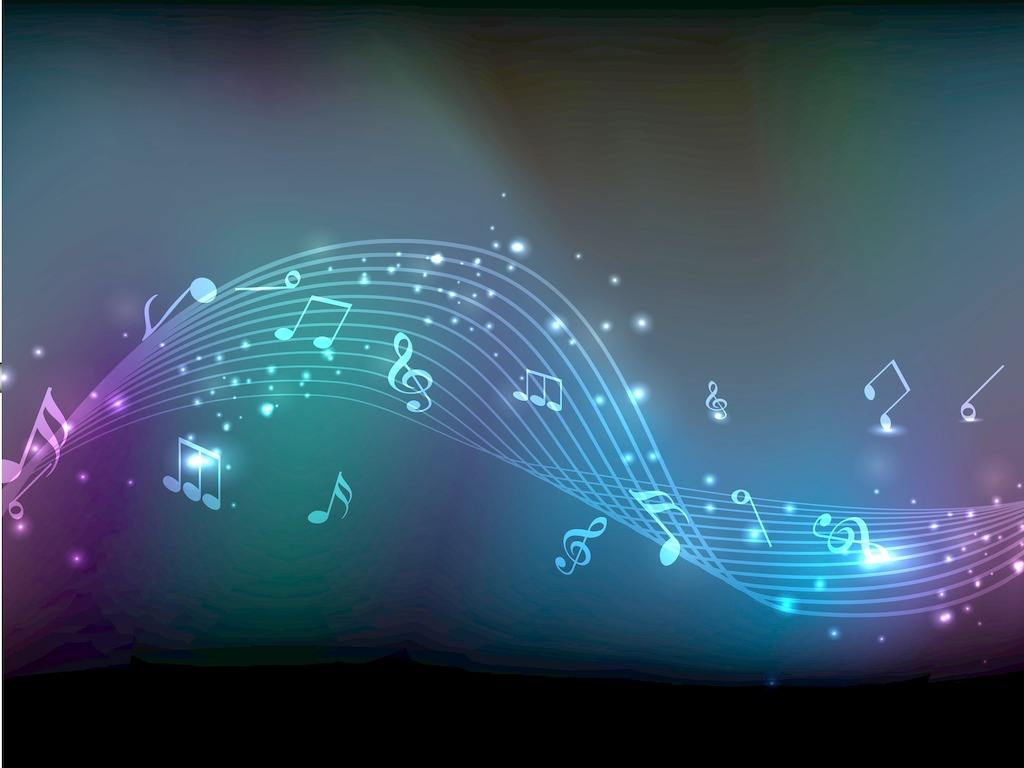 We need to take it back in time
When music made us all unite!
and it wasn't low blows and video hoes
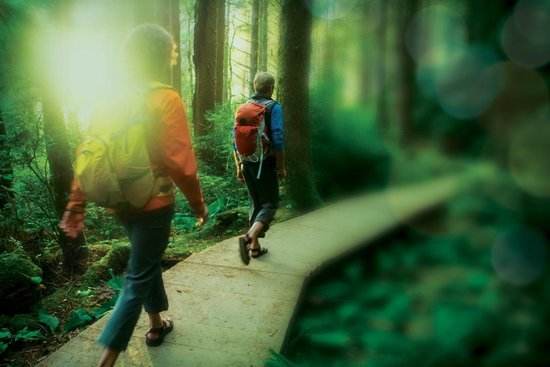 Am i the only one getting...tired?
Why is everybody so obsessed?
Money can't buy us happiness.
Can we all slow down and enjoy right now
Guarantee we'll be feeling all right.
Everybody looks to their left (yeah)
Everybody looks to their right (ha)
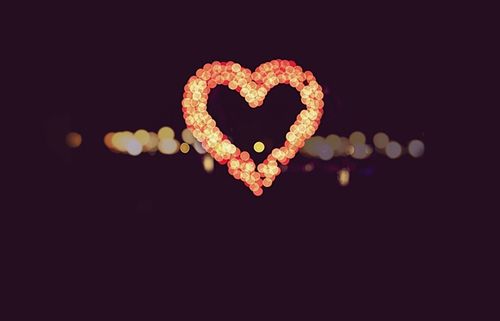 Can you feel that (yeah)
We're pay them with love tonight
It's not about the money, money, money
We don't need your money, money, money
We just wanna make the world dance
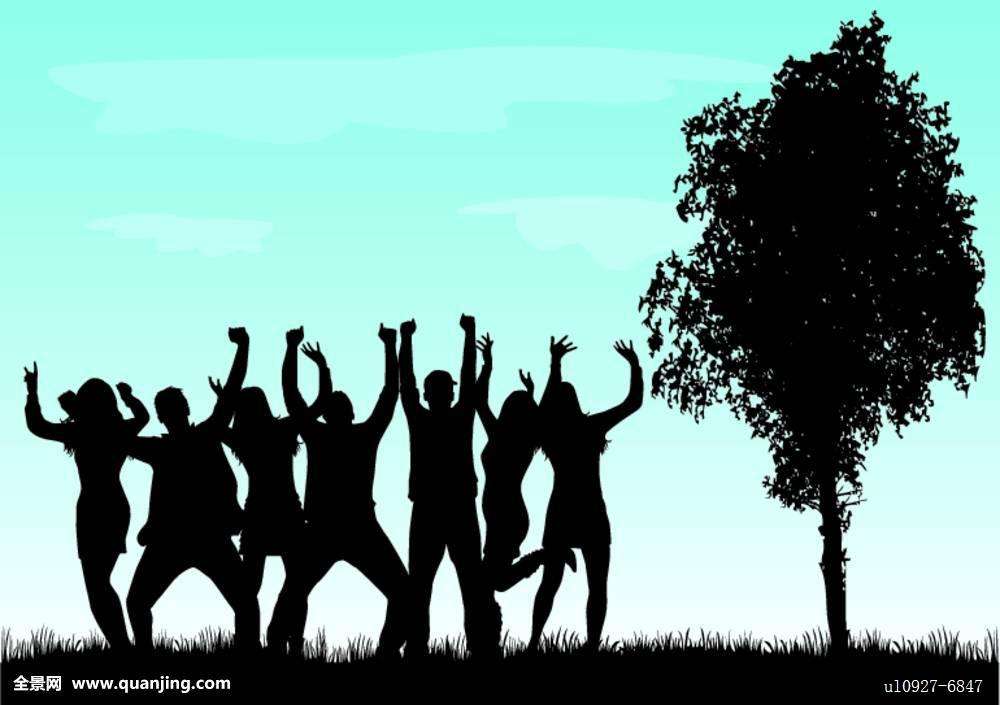 Forget about the price tag
ain't about the (uh) ka-ching ka-ching
ain't about the (yeah) ba-bling ba-bling
Wanna make the world dance
Forget about the price tag，ay ay ay
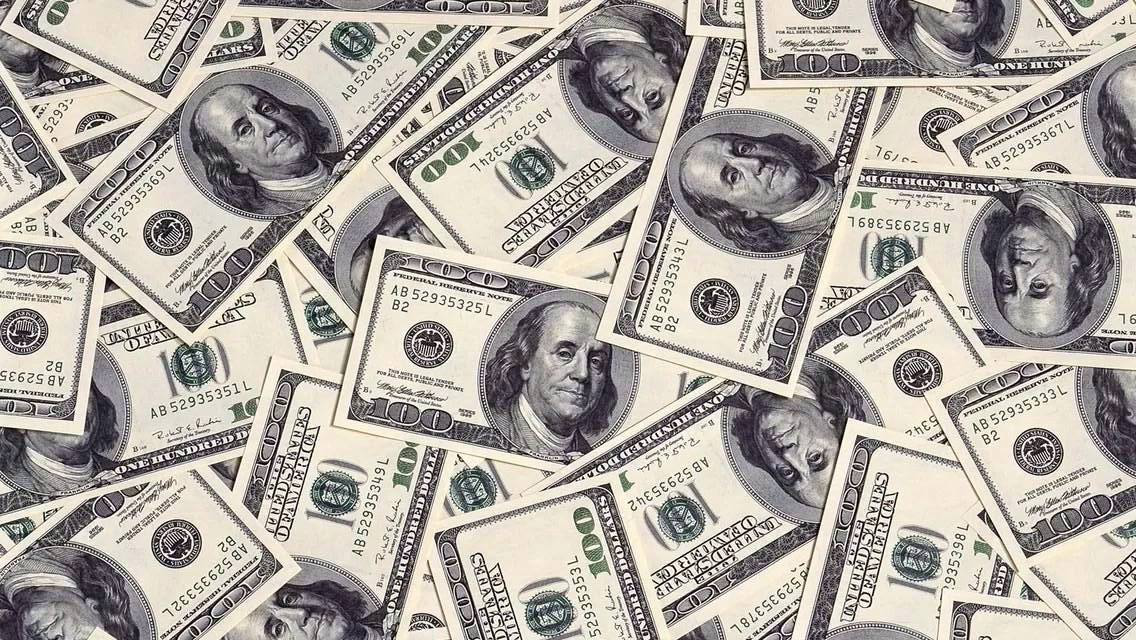 Thank you